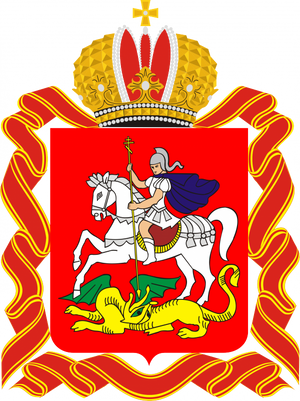 АЛГОРИТМ ПОДАЧИ ЗАЯВЛЕНИЙ И ДОКУМЕНТОВ В НАДЗОРНЫЙ ОРГАН НА РПГУ
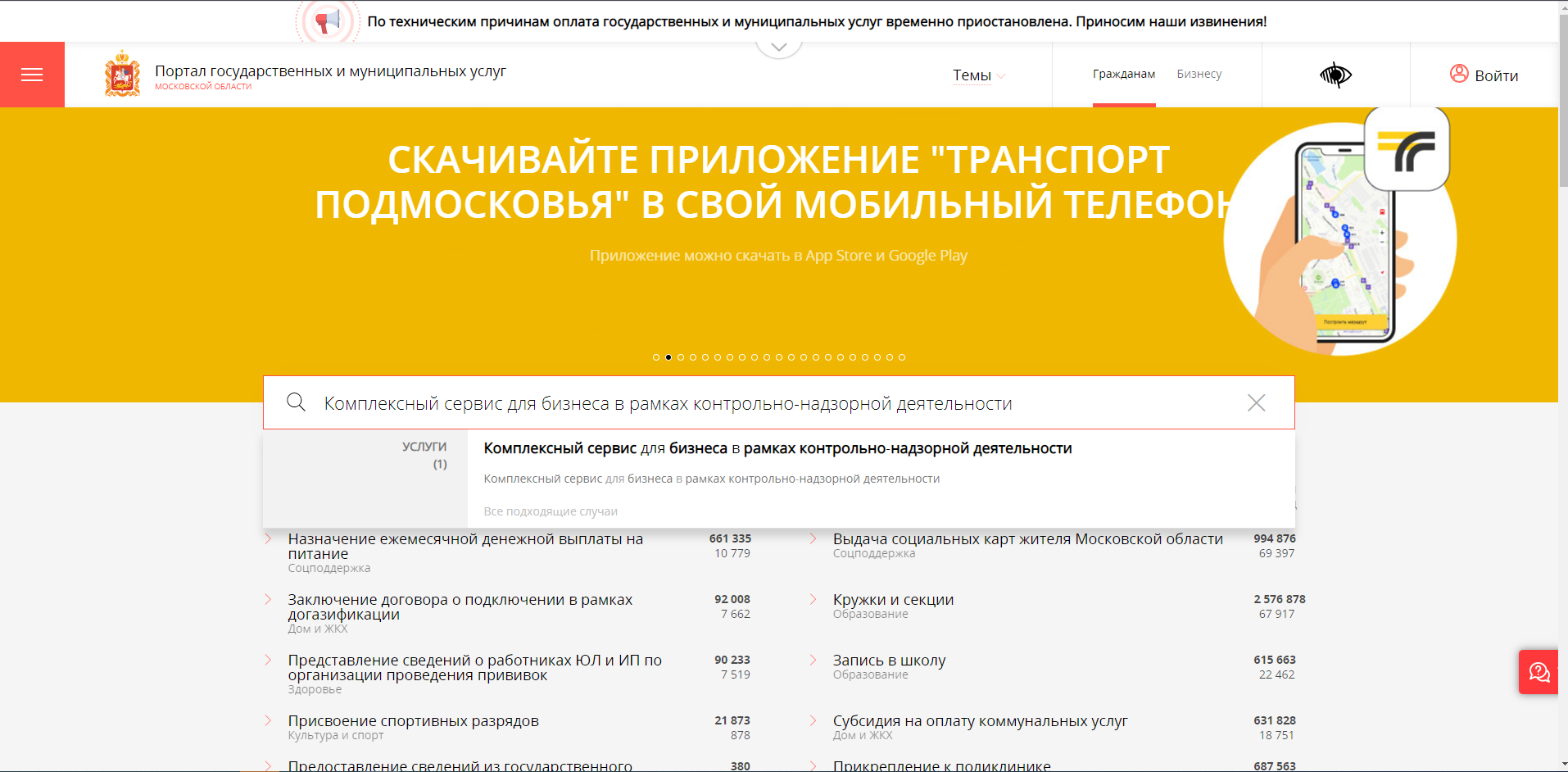 Перейти на РПГУ МО по ссылке: https://uslugi.mosreg.ru/ 
В строке поиска ввести: «Комплексный сервис для бизнеса в рамках контрольно-надзорной деятельности» (рис. 1)
После того как открылась новая страница, нажатьна кнопку «получить услугу» (рис. 2)
рис. 1
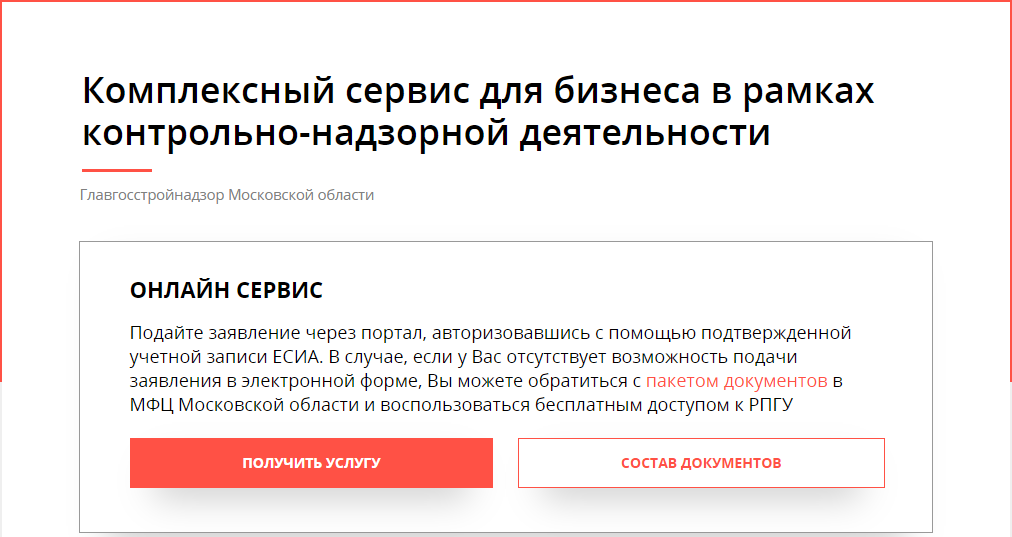 рис. 2
7
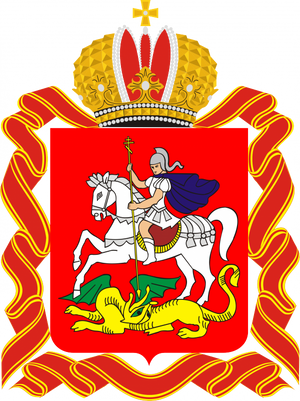 АЛГОРИТМ ПОДАЧИ ЗАЯВЛЕНИЙ И ДОКУМЕНТОВ В НАДЗОРНЫЙ ОРГАН НА РПГУ
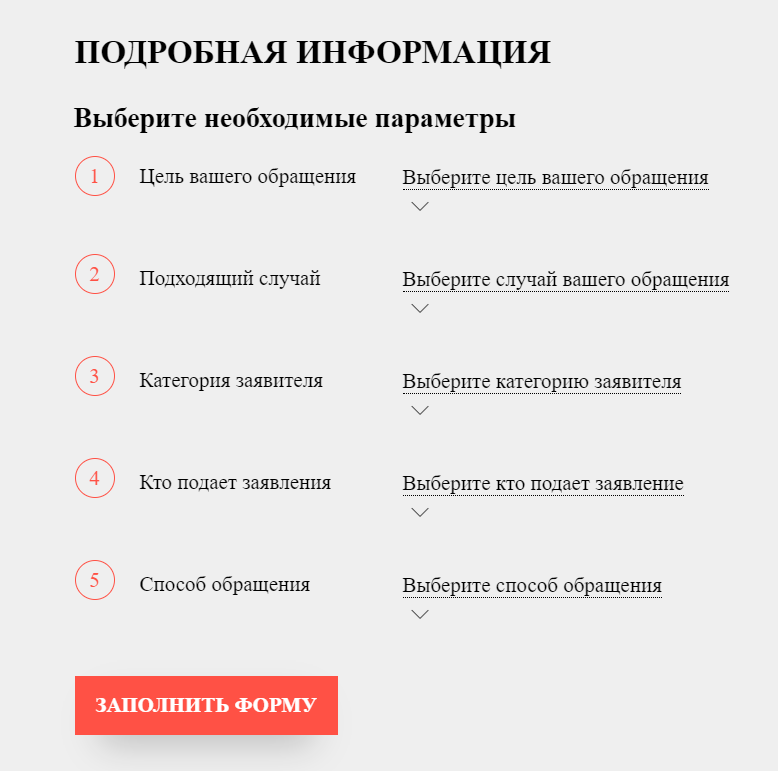 4. При выборе услуги появится перечень документов с подробной информацией по части интересующей Вас услуги. 
Для начала нужно выбрать необходимые параметры (рис. 1)
5. В пункте 1 потребуется выбрать цель вашего обращения из списка услуг .
6. В пункте 3 необходимо  выбирать категорию заявителя: индивидуальные предприниматели, юридические лица или физические лица.
7. В пункте 4 необходимо указать кто подает заявление 
(заявитель или представитель). 
8. Далее нажать на кнопку «заполнить форму».
рис. 1
8
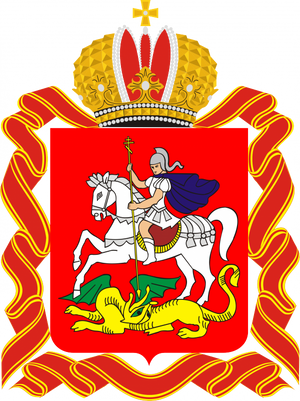 АЛГОРИТМ ПОДАЧИ ЗАЯВЛЕНИЙ И ДОКУМЕНТОВ В НАДЗОРНЫЙ ОРГАН НА РПГУ
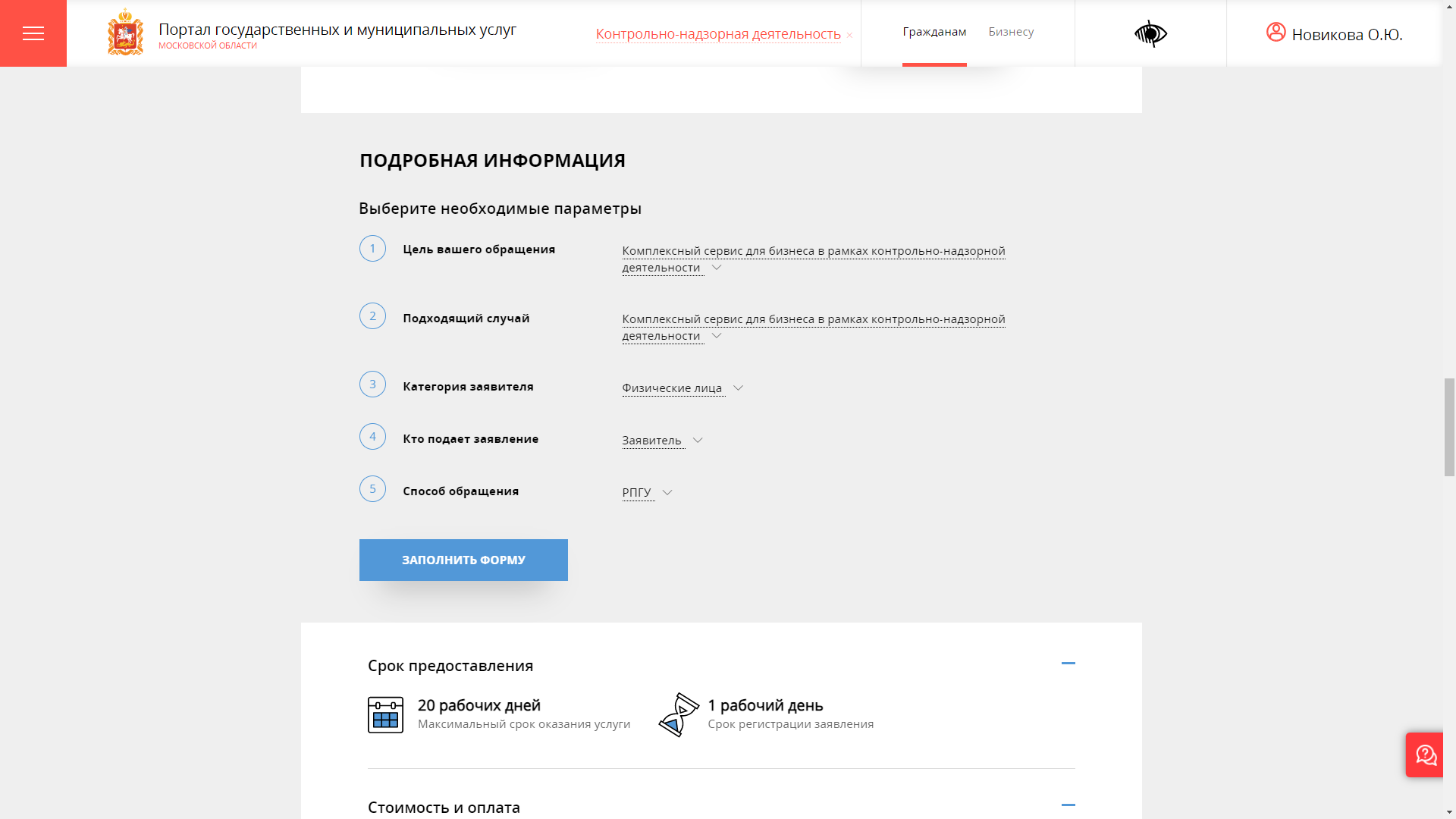 рис. 1
8
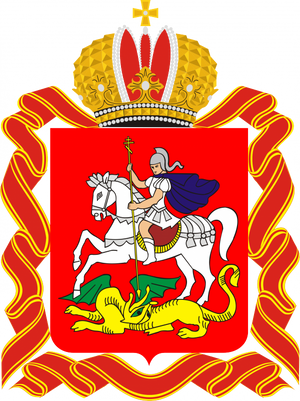 АЛГОРИТМ ПОДАЧИ ЗАЯВЛЕНИЙ И ДОКУМЕНТОВ В НАДЗОРНЫЙ ОРГАН НА РПГУ
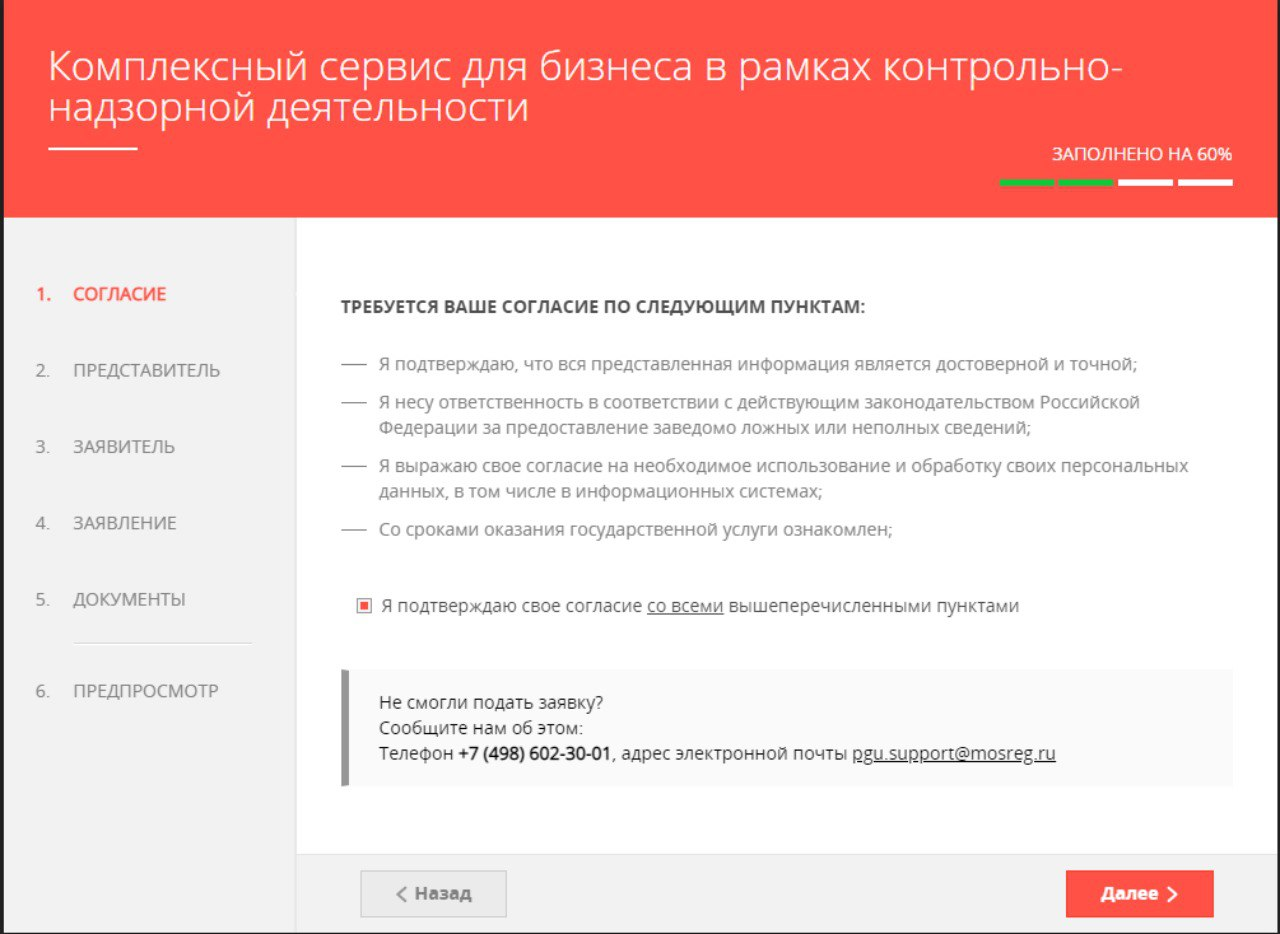 9. На вкладке «Согласие» подтвердите согласие, нажав 
кнопку «Далее» (рис.1)

10. На вкладке «Представитель» выбрать «Да» (при необходимости) или «Нет» и нажать кнопку «Далее» (рис.2)
рис. 1
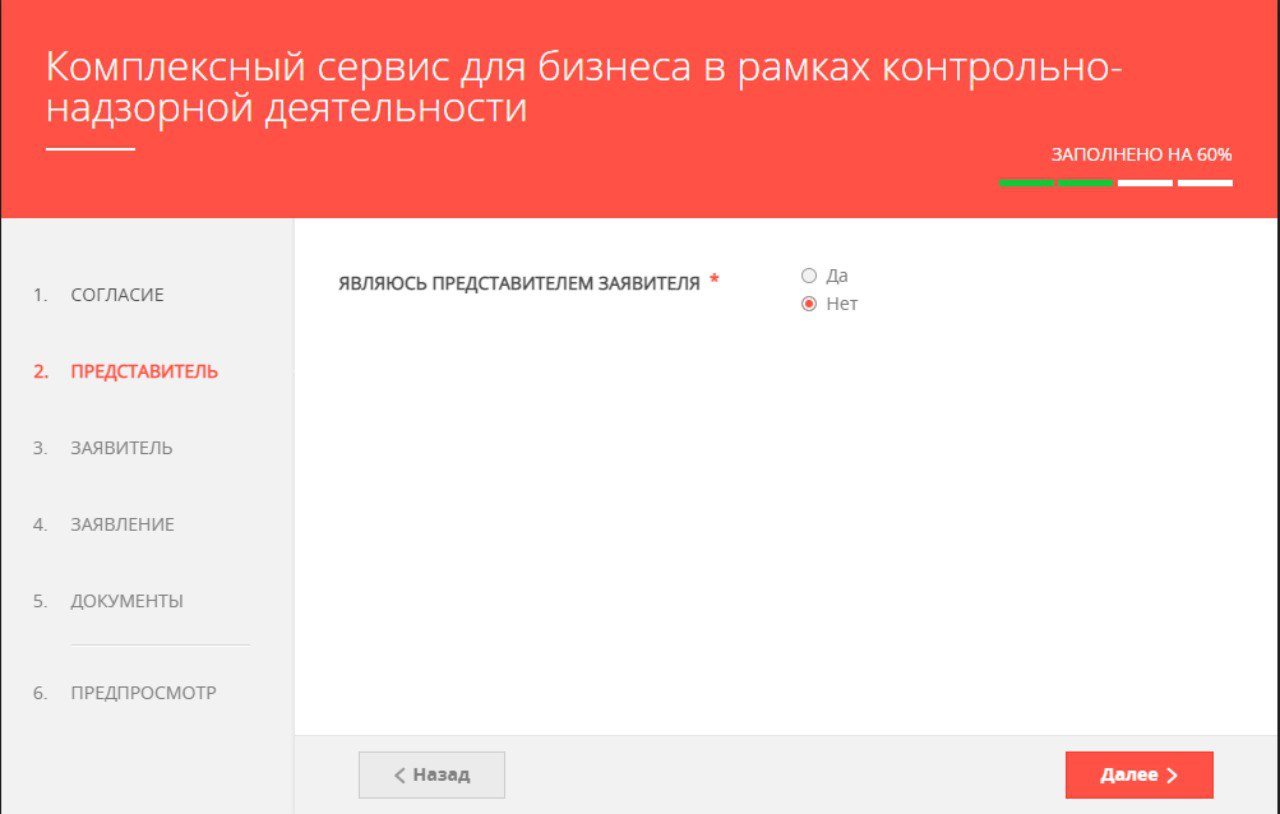 рис. 2
9
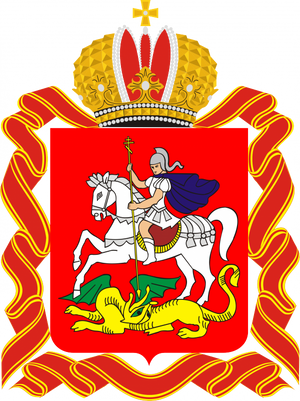 АЛГОРИТМ ПОДАЧИ ЗАЯВЛЕНИЙ И ДОКУМЕНТОВ В НАДЗОРНЫЙ ОРГАН НА РПГУ
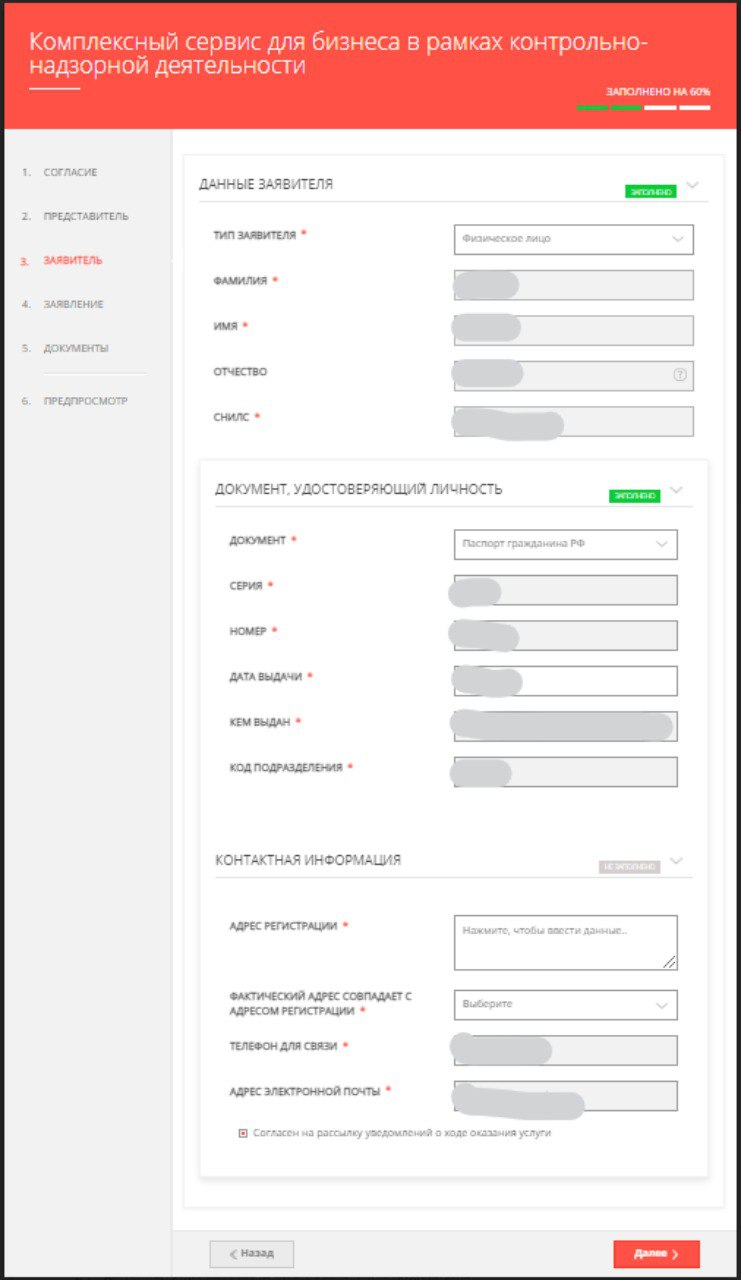 11. На вкладке «Заявитель» заполнить обязательные поля и нажать кнопку «Далее»
10
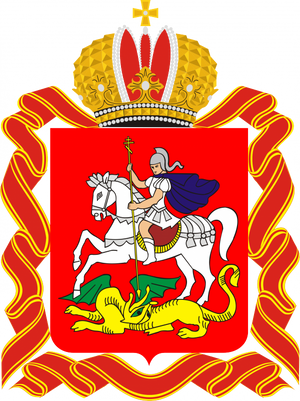 АЛГОРИТМ ПОДАЧИ ЗАЯВЛЕНИЙ И ДОКУМЕНТОВ В НАДЗОРНЫЙ ОРГАН НА РПГУ
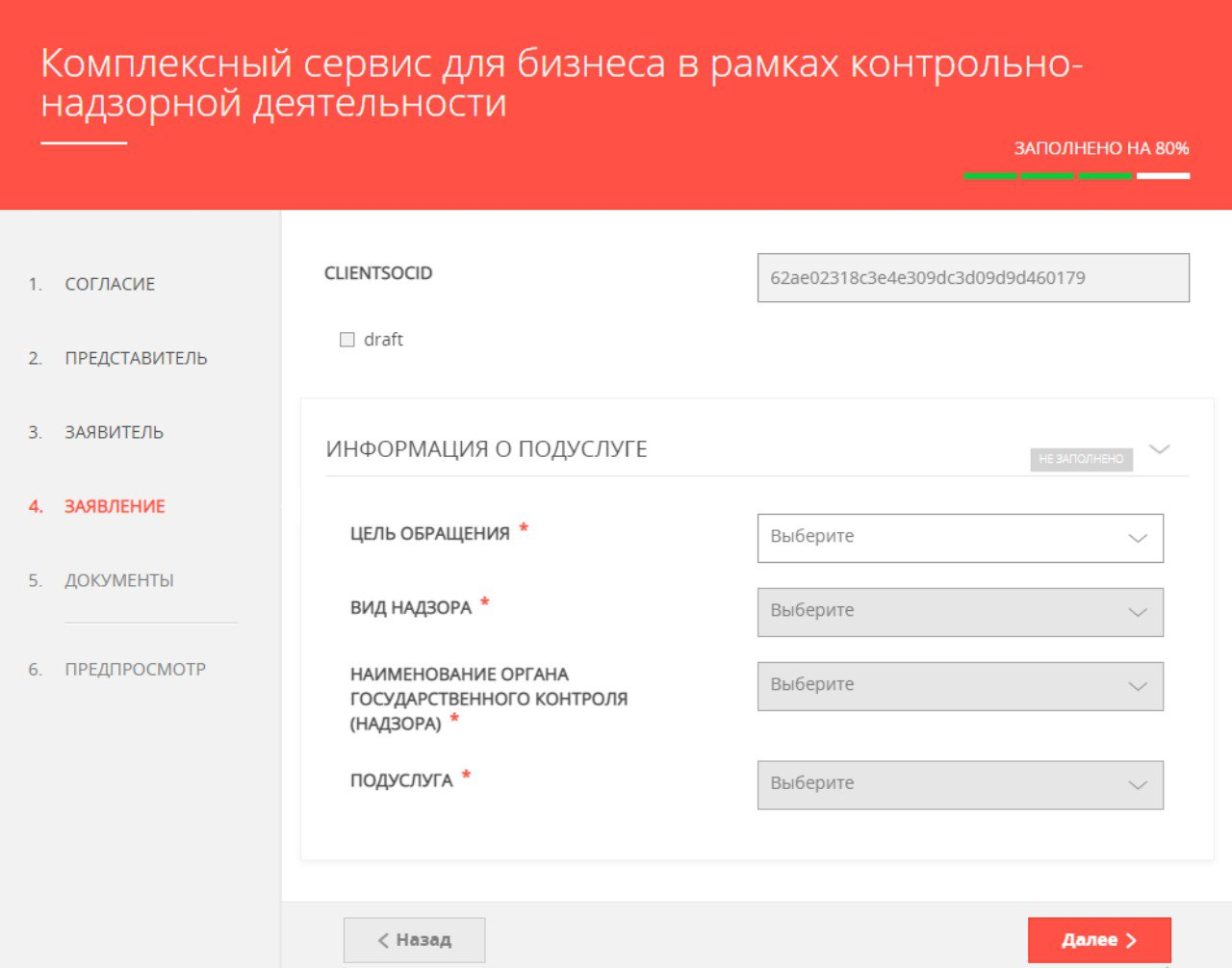 12. На вкладке «Заявление» заполнить информацию о подуслуге, обязательные поля и нажать кнопку «Далее»

Консультирование 
Профилактический визит
Самообследование


Документооборот
На вкладке «Заявление» в поле «Цель обращения» выбрать «Документооборот».
В поле «Подуслуга» выбрать необходимый документ из списка, заполнить обязательные поля и нажать кнопку «Далее»
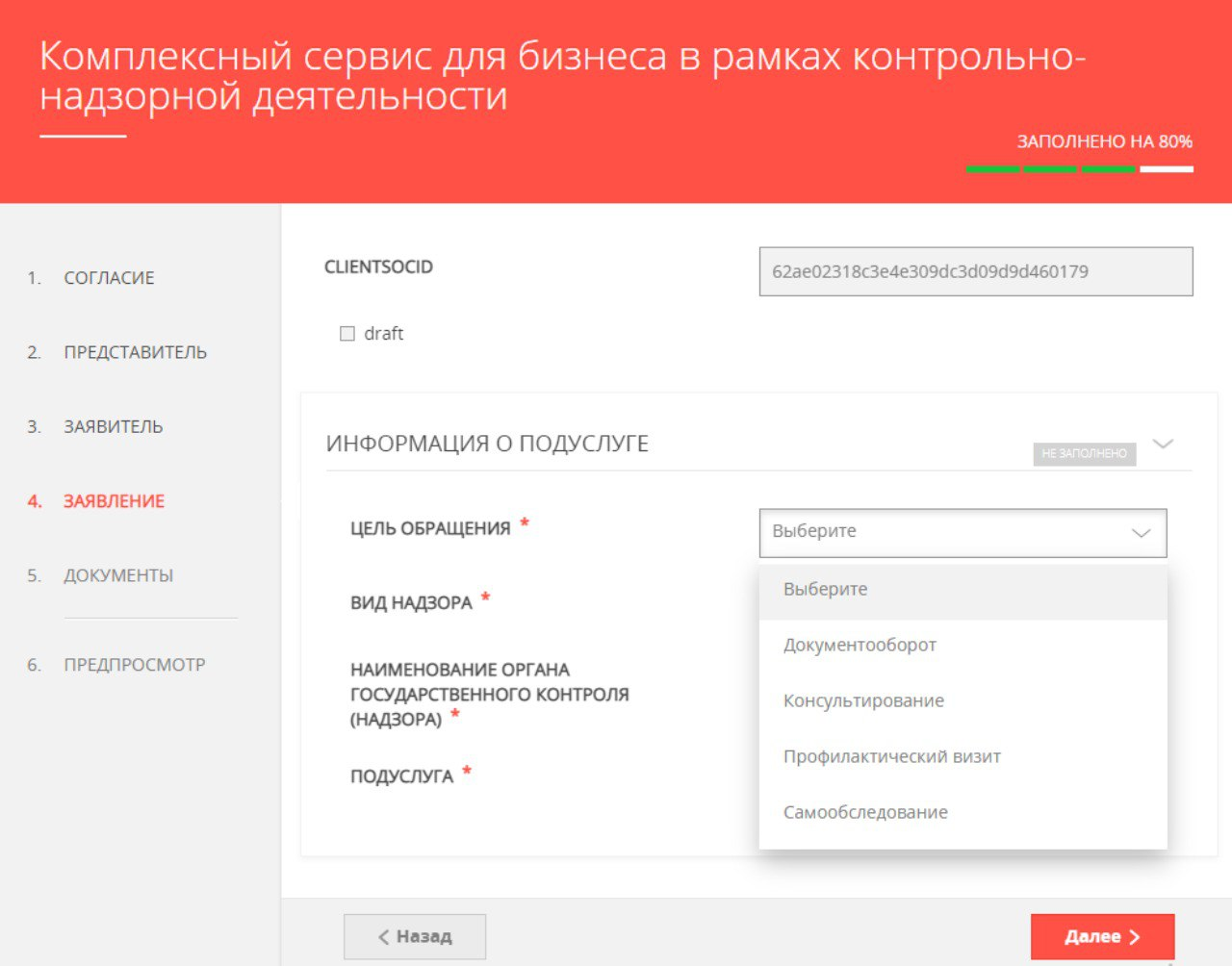 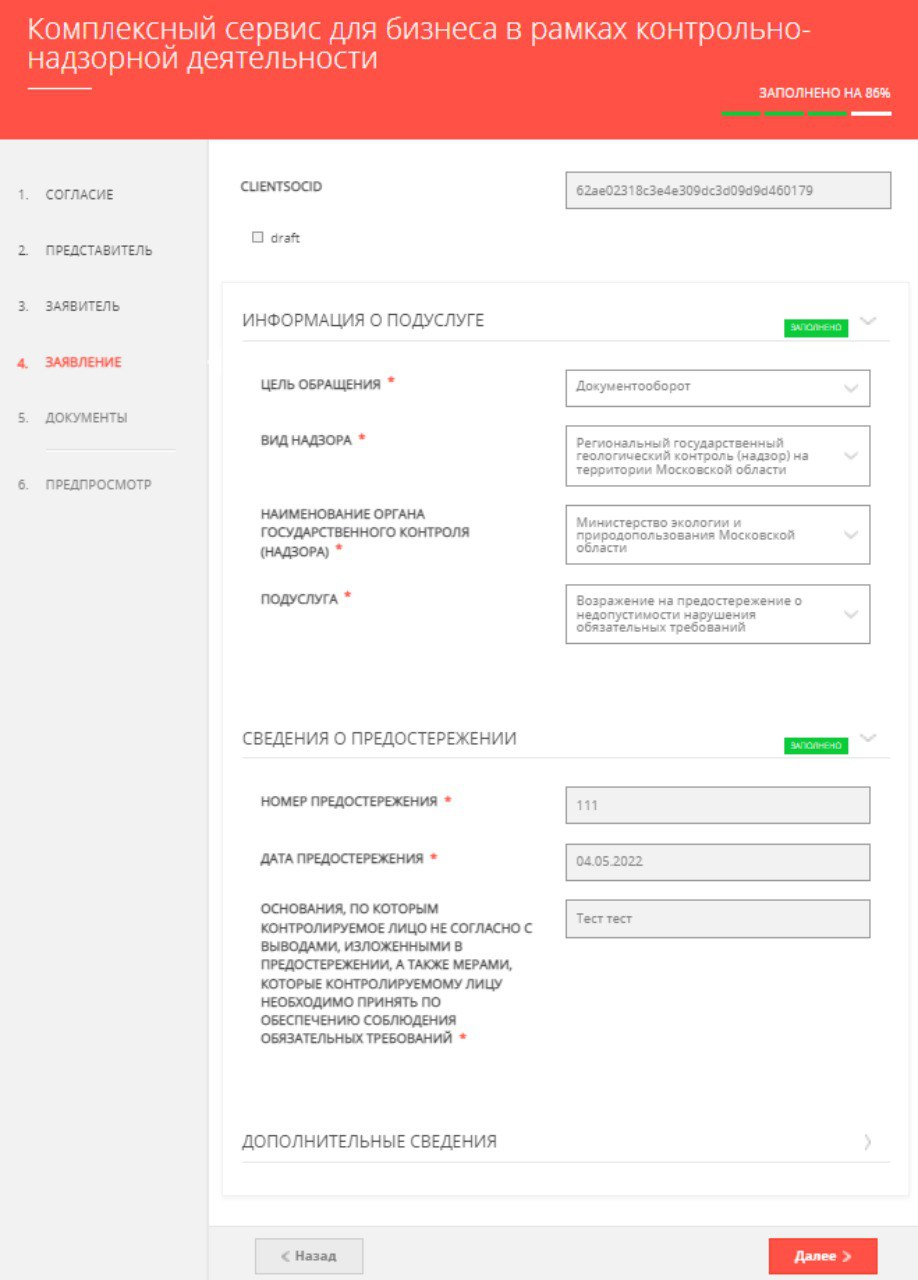 11
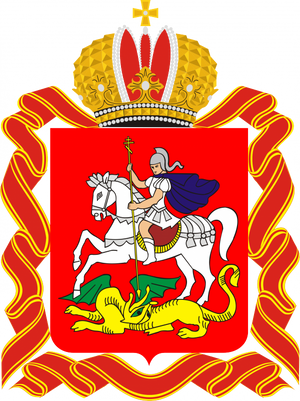 АЛГОРИТМ ПОДАЧИ ЗАЯВЛЕНИЙ И ДОКУМЕНТОВ В НАДЗОРНЫЙ ОРГАН НА РПГУ
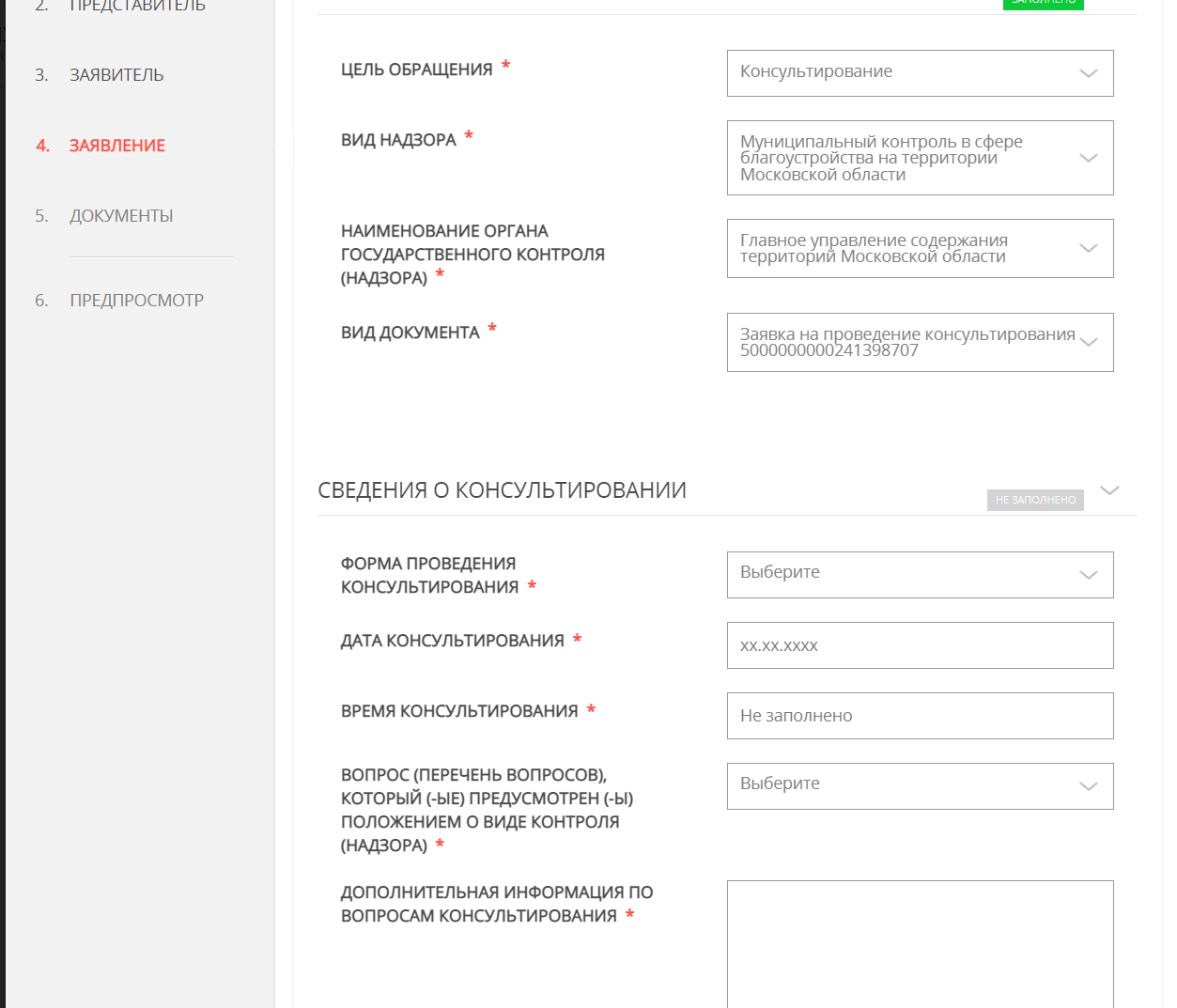 12. 
Консультирование
11
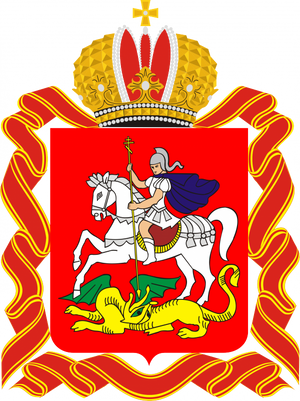 АЛГОРИТМ ПОДАЧИ ЗАЯВЛЕНИЙ И ДОКУМЕНТОВ В НАДЗОРНЫЙ ОРГАН НА РПГУ
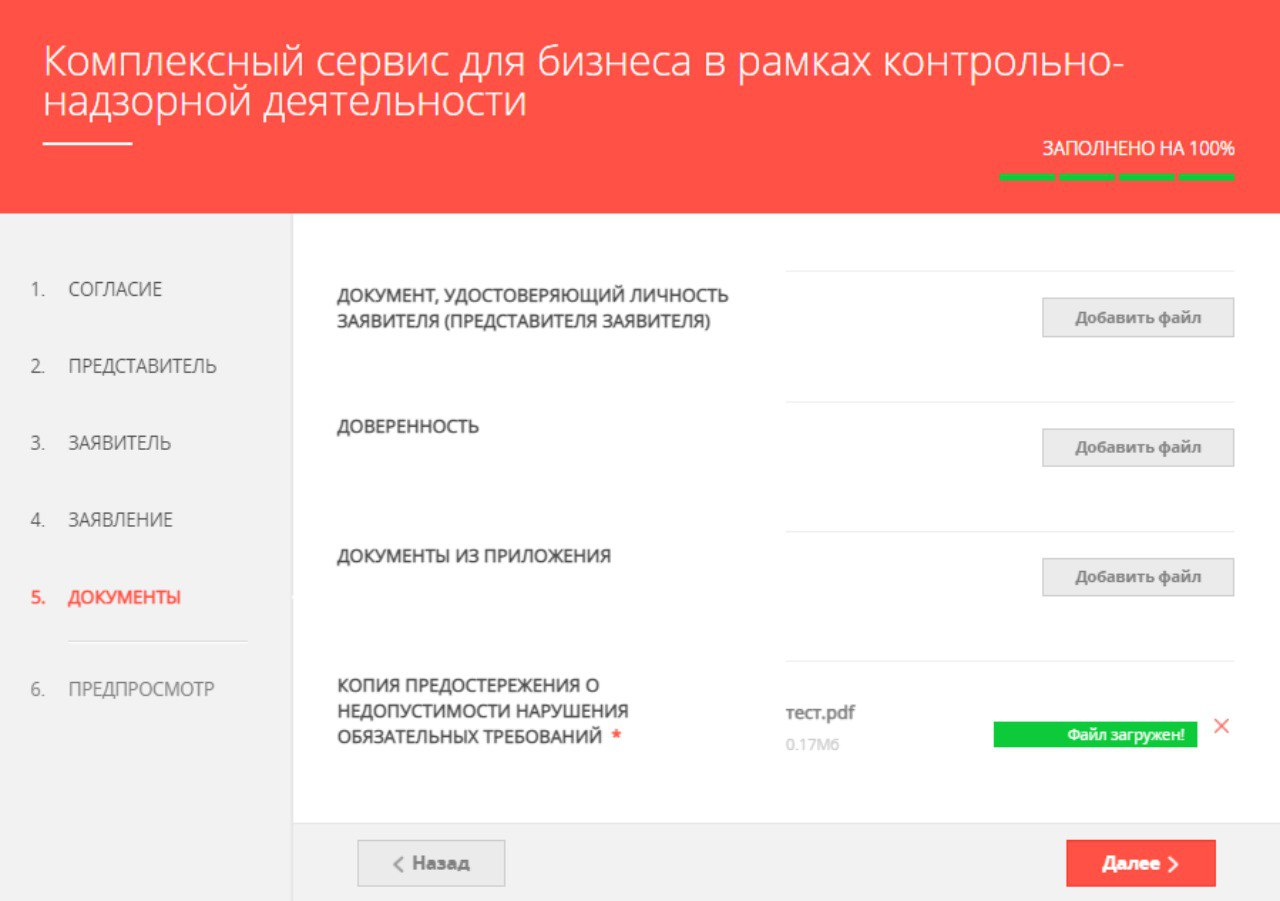 13. На вкладке «Документы» прикрепить необходимые документы к заявлению и нажать кнопку «Далее»
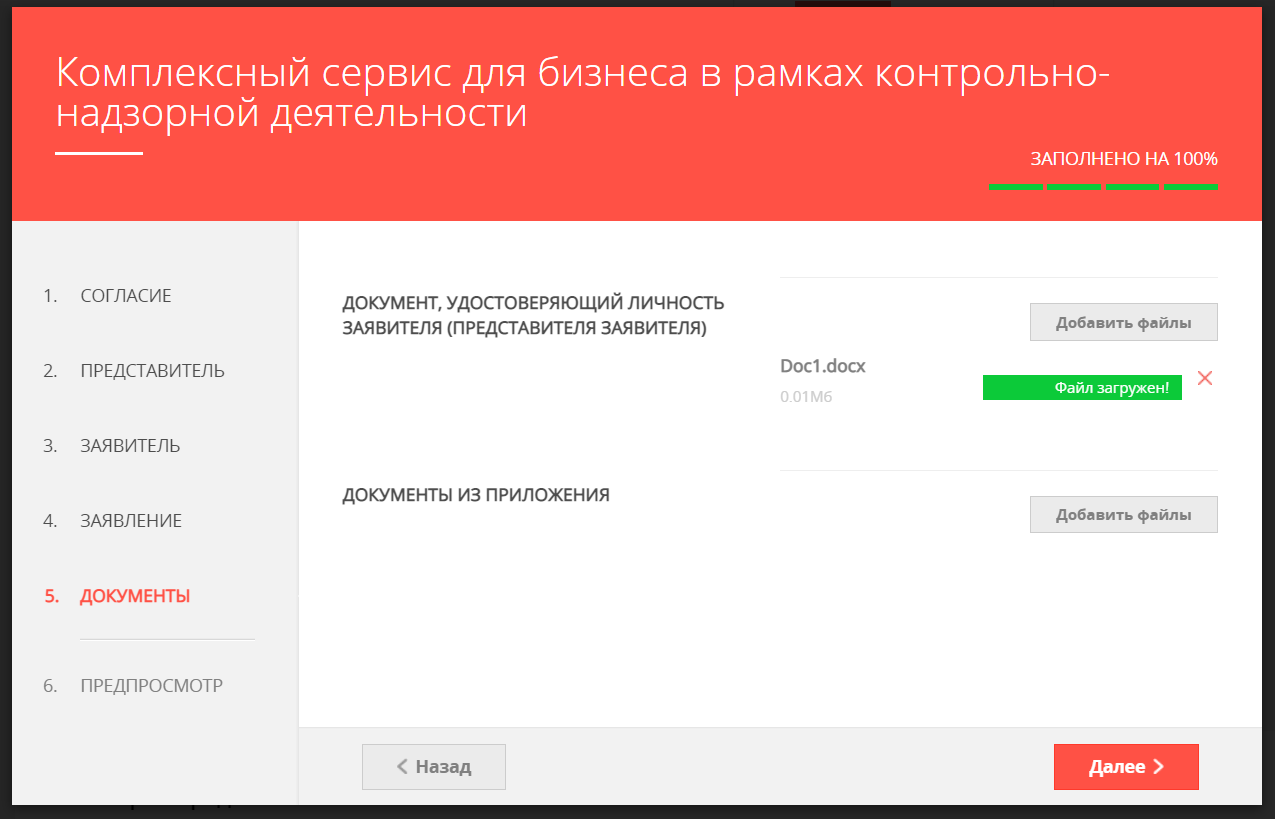 Документы, удостоверяющие личность
Доверенность
12
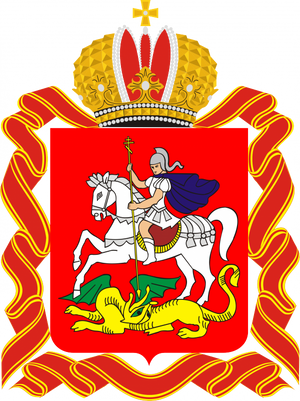 АЛГОРИТМ ПОДАЧИ ЗАЯВЛЕНИЙ И ДОКУМЕНТОВ В НАДЗОРНЫЙ ОРГАН НА РПГУ
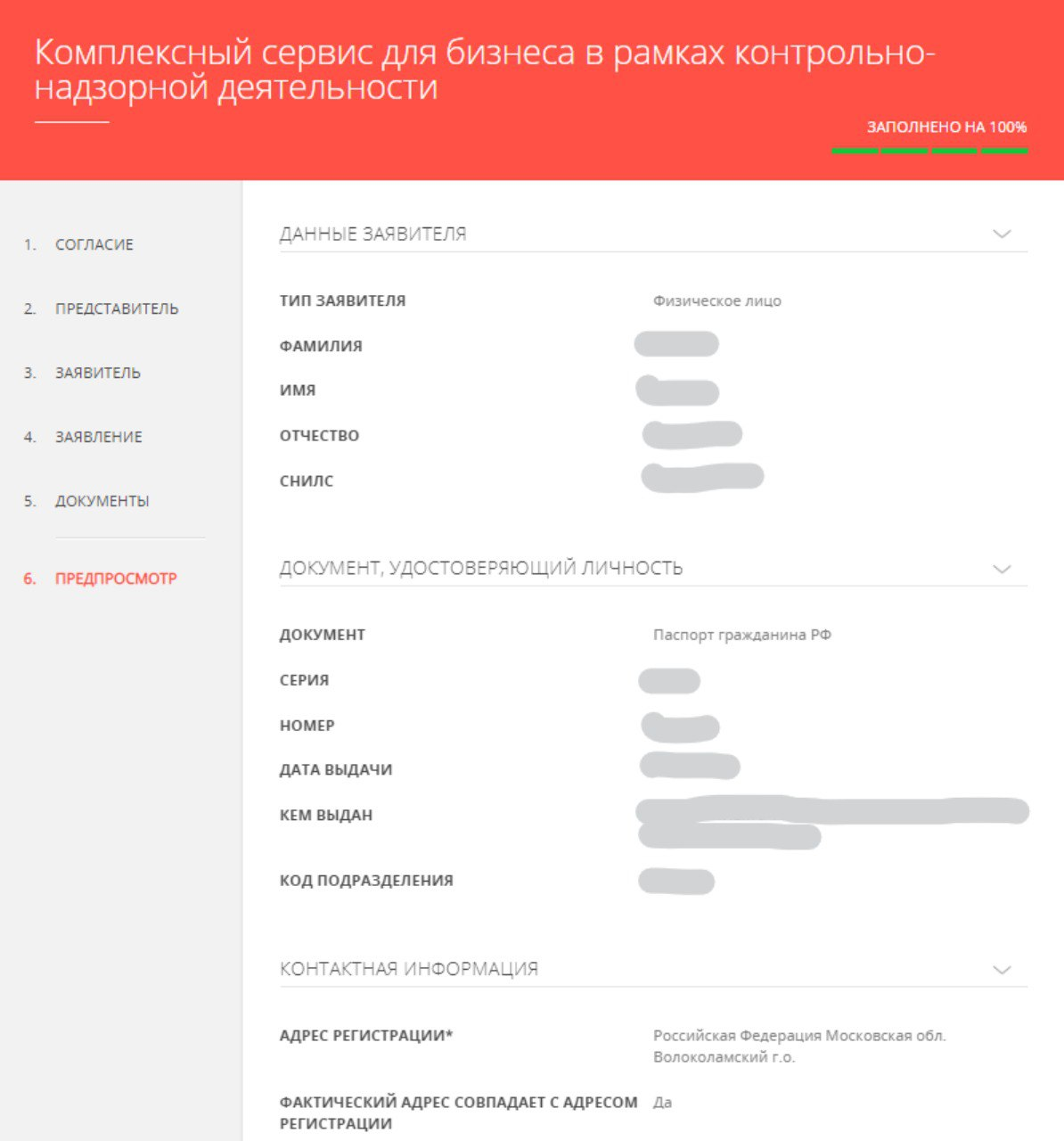 14. На вкладке «Предпросмотр» проверить данные по заявлению  и нажать кнопку «Отправить»
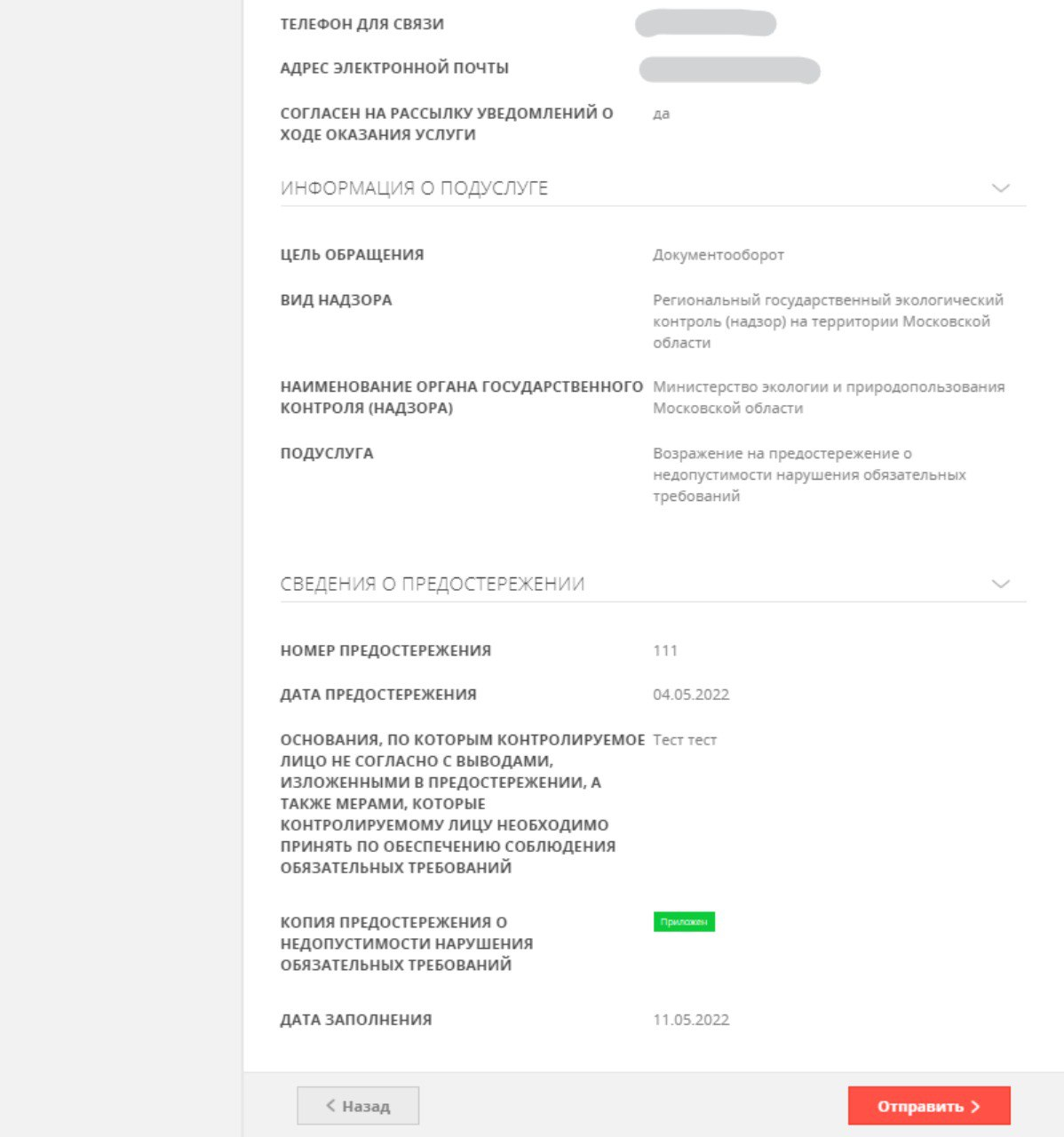 ЗАЯВЛЕНИЕ СФОРМИРОВАНО
13